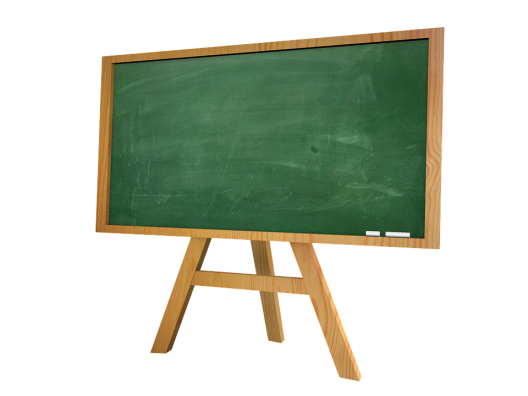 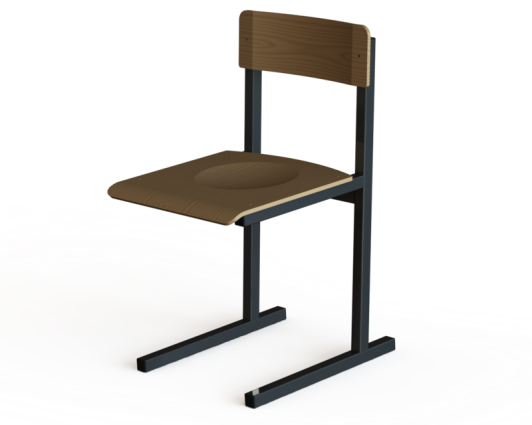 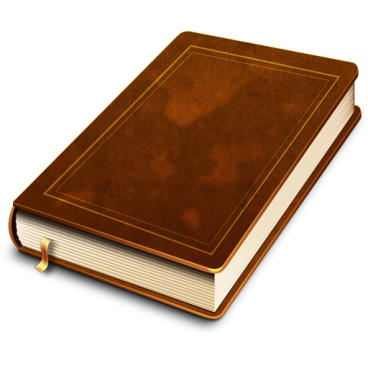 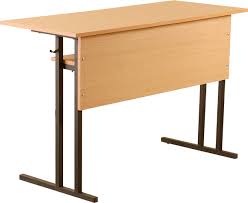 доска́          па́рта           стул           кни́га
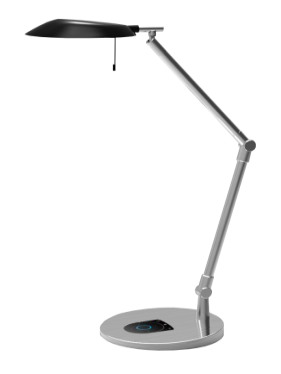 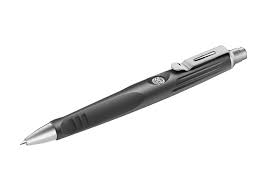 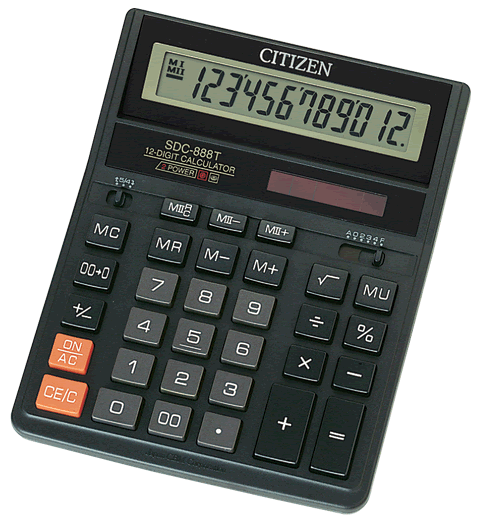 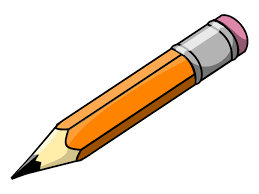 ру́чка      каранда́ш    калькуля́тор     ла́мпа
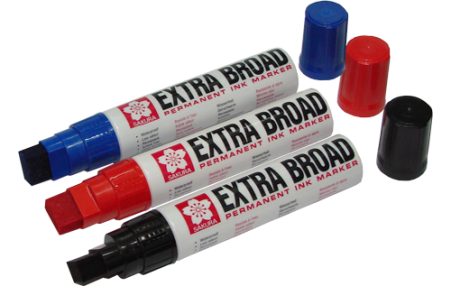 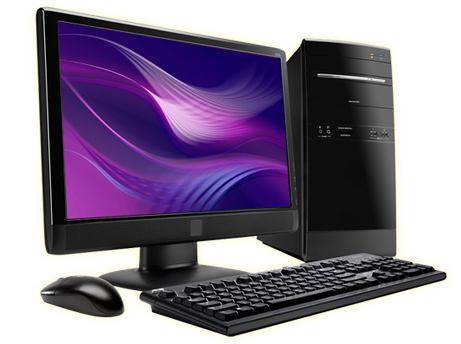 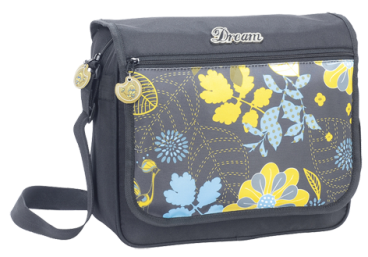 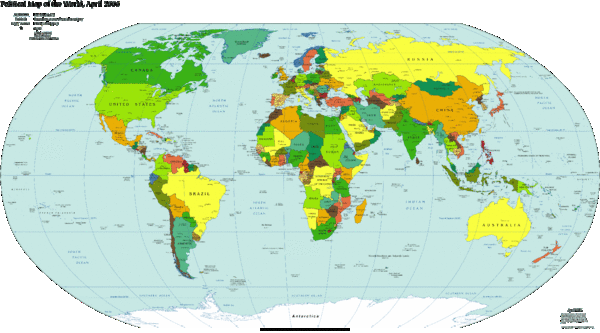 ма́ркер         ка́рта          су́мка     компью́тер
доска
парта
стул
книга
ручка
карандаш
калькулятор
лампа
маркер
карта
сумка
компьютер
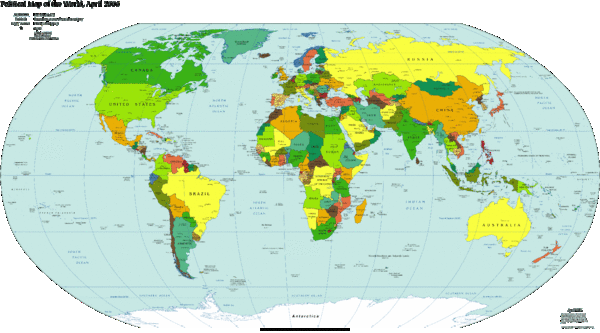 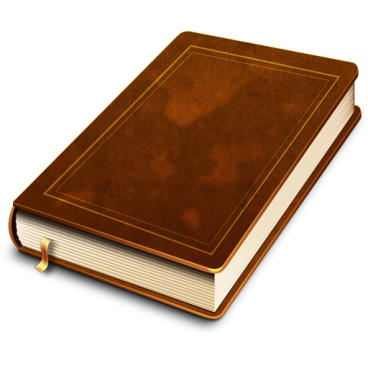 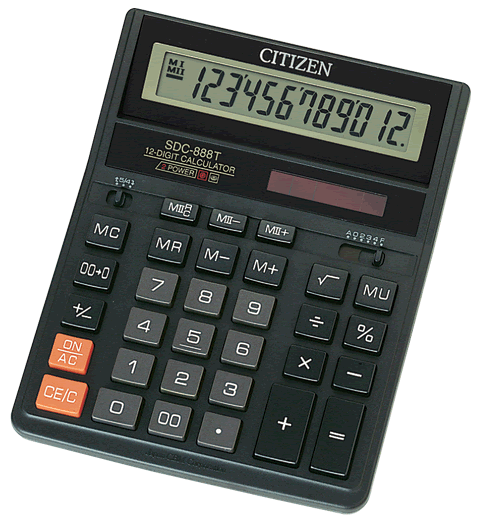 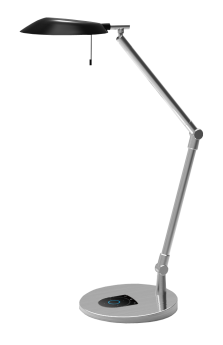 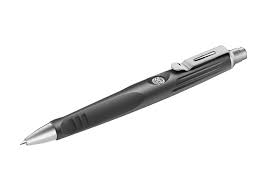 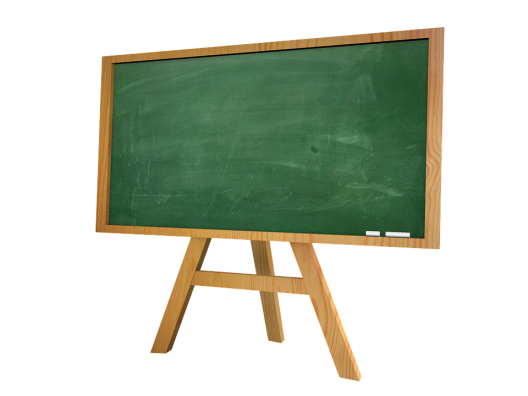 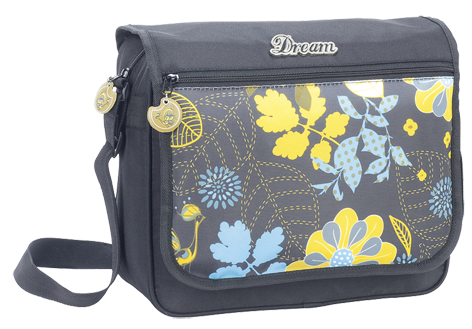 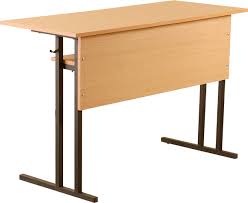 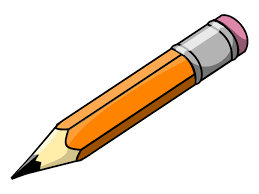 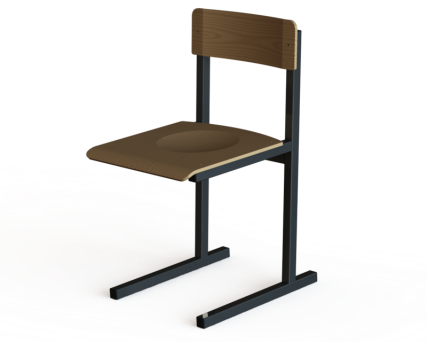 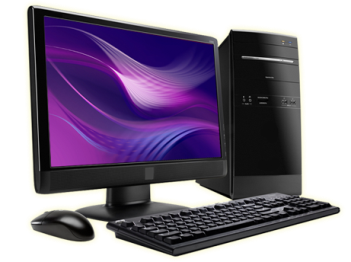 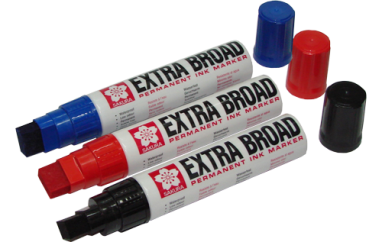 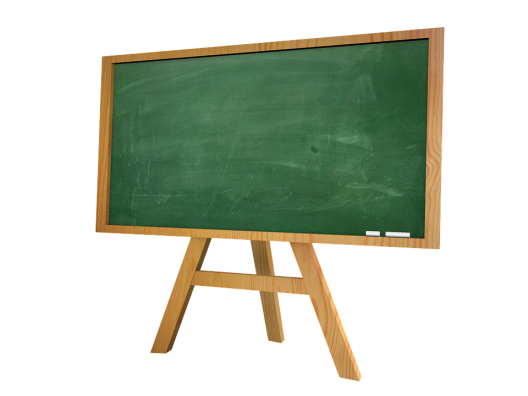 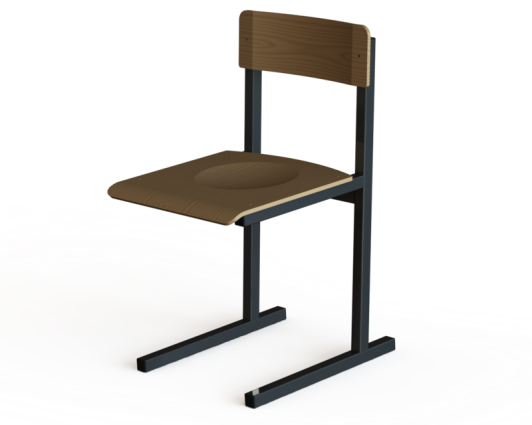 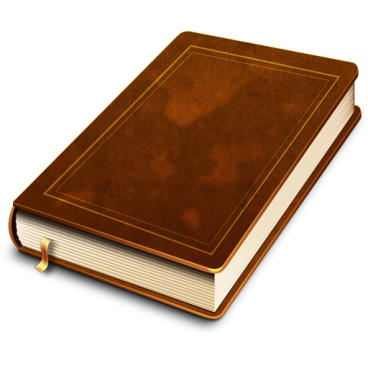 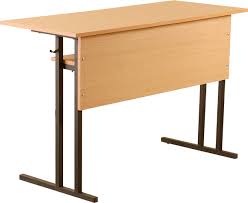 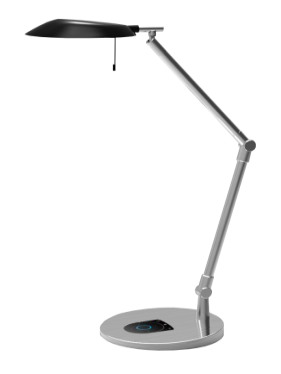 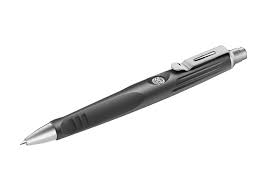 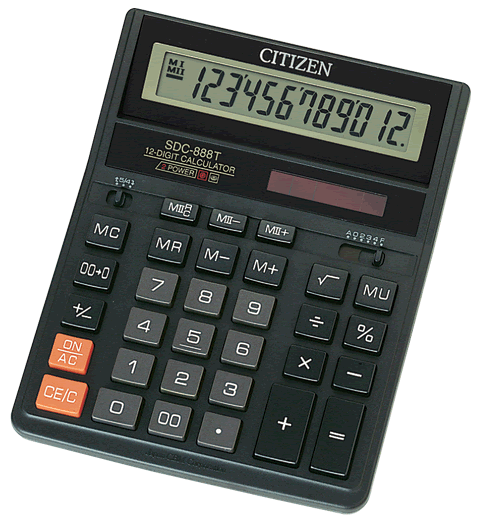 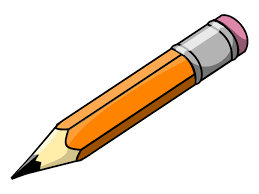 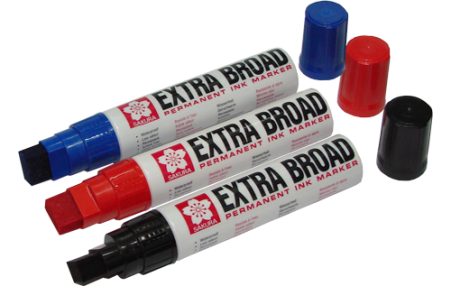 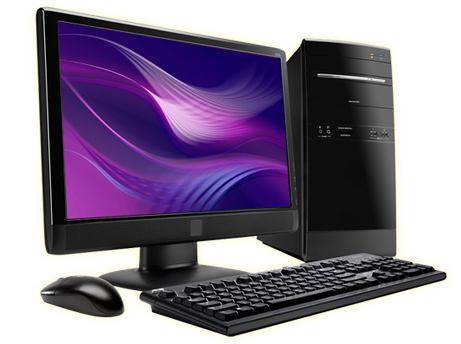 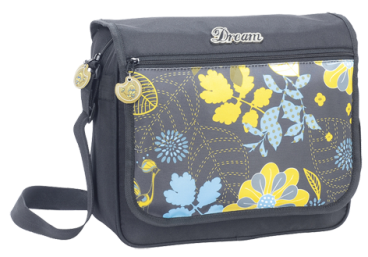 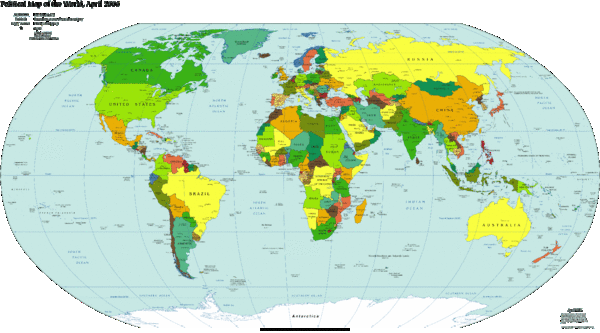